The Anterior Segment and More… Part 2
Zanna Kruoch OD, FAAO, Diplomate, Anterior Segment, FSLS
Associate Professor
College of Optometry
Rocky Mountain University of Health Professions
Financial Disclosures
Essilor Custom Contact Lens Specialist – speaker

The opinions in this lecture are my own
2
Objectives
Distinguish between various red eye presentations
Formulate the treatment and plan
Develop a list of differential diagnoses
3
Case
67 year old Asian Male
4
67 yro Asian Male
CC:		“Swollen eyes”
HPI:		Right side worse than left
		Difficulties opening eyelids
		Onset 5 days prior
		Dx with HZ 4 days ago by PCP
		OMD confirmed lack of ocular involvement 2 days 		prior
5
67 yro Asian Male
POH:		Cataract extraction OD, OS - 2019
PMH:		Herpes Zoster; HTN; prediabetes; hyperlipidemia
MED:		Gabapentin, valacyclovir 1000 mg bid;
		Losartan, metformin, unknown cholesterol med
ALL:		NKDA, NKDA
6
Examination
BCVA:	OD UTT
		OS 20/50	NIPH 
EOMs:	UTT OD, OS
CF:		UTT OD, OS
Pupils:	UTT OD, SO
7
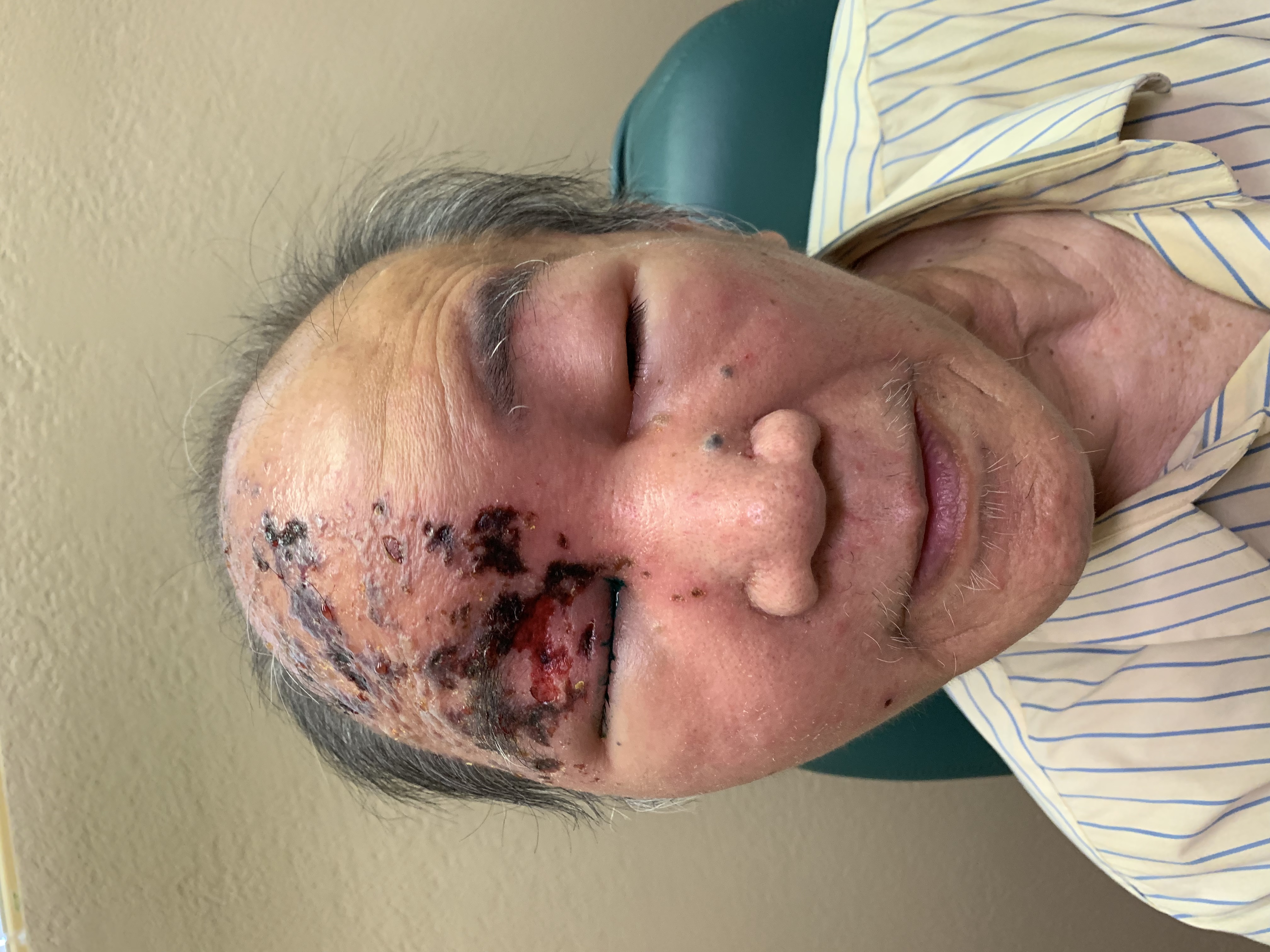 Gross Observation
Pain upon touch
Vesciular lesions on right side respecting midline
Resistance to forced opening of eyelids on right side
Edema periorbital and maxillary right side > left side
8
Case:  Assessment & Plan
Associated Facial Cellulitis
Management
Orbital Cellulitis
ICD10:
H05.013
Bilateral
Likely secondary to infected vesicular lesions

Rule out sinus or intracranial extension
Immediate ER referral

IV antibiotics

Imaging
9
Orbital Cellulitis
Pathogenesis :: Clinical Features :: Management
10
Eyelid pathology
Trauma
Preseptal cellulitis
Anterior to orbital septum
Periocular Infections
Sinusitis
Eyelid pathology
Dental abscess
Hematogenous seeding
Posterior to orbital septum
Orbital cellulitis
11
Periorbital Infection
Laterality:
Mostly unilateral
Bilateral orbital:  Consider intracranial extension
More common in pediatrics
12
[Speaker Notes: Cavernous sinus thrombosis!]
Orbital Cellulitis
Ocular emergency
Limited ocular compartment:
Lid swelling
Fever / warmth to touch
Proptosis
Restricted EOMs
Optic nerve compression  
Decreased vision
APD
13
Differentials
INFECTIOUS
Preseptal
Orbital
Panophthalmitis
IMMUNOGENIC
Idiopathic orbital inflammation
Thyroid orbitopathy
Granulomatosis processes (GPA, Sarcoidosis)
Ptosis
Proptosis
Rhabdomyosarcoma
Retinoblastoma
Malignant melanoma
Leukemia
MALIGNANCIES
Allergic conjunctivitis
Dermatitis
Chalazion
OTHER
Edema
Diplopia
14
Eyelid pathology
Trauma
Preseptal cellulitis
Anterior to orbital septum
ProptosisLid edemaPtosis
Sinusitis
Eyelid pathology
Dental abscess
Hematogenous seeding
Posterior to orbital septum
Orbital cellulitis
15
Complications of Orbital Cellulitis
Vision loss
Intracranial extension:
Meningitis
Dural or epidural abscess
Cavernous sinus thrombosis
Bilateral lid edema
CN 3,4,6 involvement
Retinal infarction
16
Preseptal Cellulitis Management
Broad spectrum ORAL antibiotics for 7-10 days
Examples:
Augmentin 500-875 mg bid po
Keflex 500 mg bid po
Z-pack: 5 day or Tripak 3 days
Doxycycline 100 bid po
17
Orbital Cellulitis Management
ER referral
Imaging:  
CT:  preferred; sinus involvement
MRI:  Check for intracranial involvement
CBC with diff
Treatment:
IV antibiotics
18
[Speaker Notes: CBC with diff:  check for leukocytosis and can monitor treatment progress with CRP]
Consultation Report
Same day admission
CT:  
Moderate soft tissue involvement of right lateral aspect of orbit
Clear ethmoid / maxillary sinuses
(-) Abscesses / fluid accumulation
Blood culture:
(-) Microbial growth
[Speaker Notes: The patient was admitted into the ER that same day. They performed a CT scan which revealed a lack of orbital or sinus involvement and his blood culture showed a lack of microbial growth]
Consultation Report
Assessment:
Secondary facial / preseptal cellulitis 
Herpes Zoster
Treatment and management:  
IV acyclovir
IV vancomycin
IV cefepime
Progress:
Resolution within 5 days
Discharge at day 5
Oral clindamycin upon discharge
[Speaker Notes: Due to the lack of orbital or sinus involvement, the diagnosis was deemed preseptal and facial cellulitis. The physician assumed there likely was an association with the reactivation of VZV, but a secondary infection could not be ruled out.  Because of this, the patient was started on IV antibiotics and showed significant improvement over five days.  He was discharged on the fifth day with directions to start a seven-day course of oral clindamycin and to follow-up with an eye care specialist]
Comparison
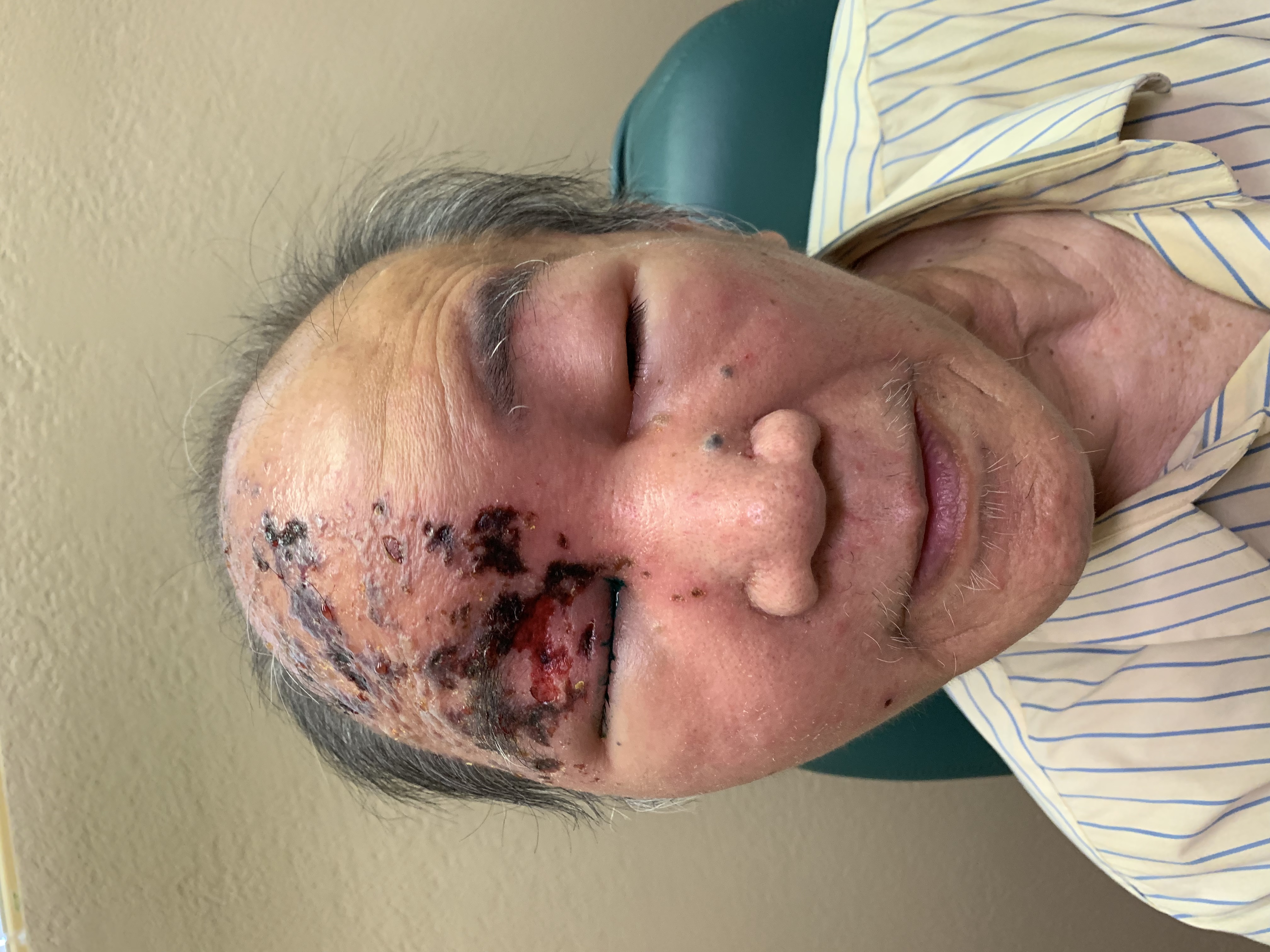 Preseptal Cellulitis
[Speaker Notes: So here is a side by side comparison of the patient when he presented to us and after his hospitalization and 5 day course of IV anibiotics. You can note there is healing and crusting of the vesicular lesions and also healing of the necrotic lesion that was seen on his upper right lid. You can also notecomplete resolution of the periobital and maxillary swelling.  He was advised to continue gabapentin and valacyclovir as directed by the PCP for pain management and prevention. His next appointment was scheduled in 12 months to monitor the non-visually significant epiretinal membrane.]
Case
61 year old Caucasian Male
22
61 yro Caucasian Male
CC:		Pseudophakia evaluation – 1 day post op
HPI:		CE OS 1 day prior
		Has not yet begun drop therapy (steroid, NSAID, 			antibiotic)
		Reports dull pain
		Kept eye shield on since surgery
		Denies eye rubbing
23
61 yro Caucasian Male
POH:		Cataract extraction OS 06/14/2021
		Cataract extraction OD 04/22/2021
PMH:		Unremarkable
MED:		None
ALL:		NKDA, NKDA
24
Examination
BCVA:	OD 20/20
		OS 20/200	NIPH 
EOMs:	WNL OD, OS
CF:		FTFC OD, OS 
Pupils:	PERRL (-) APD OD, OS
25
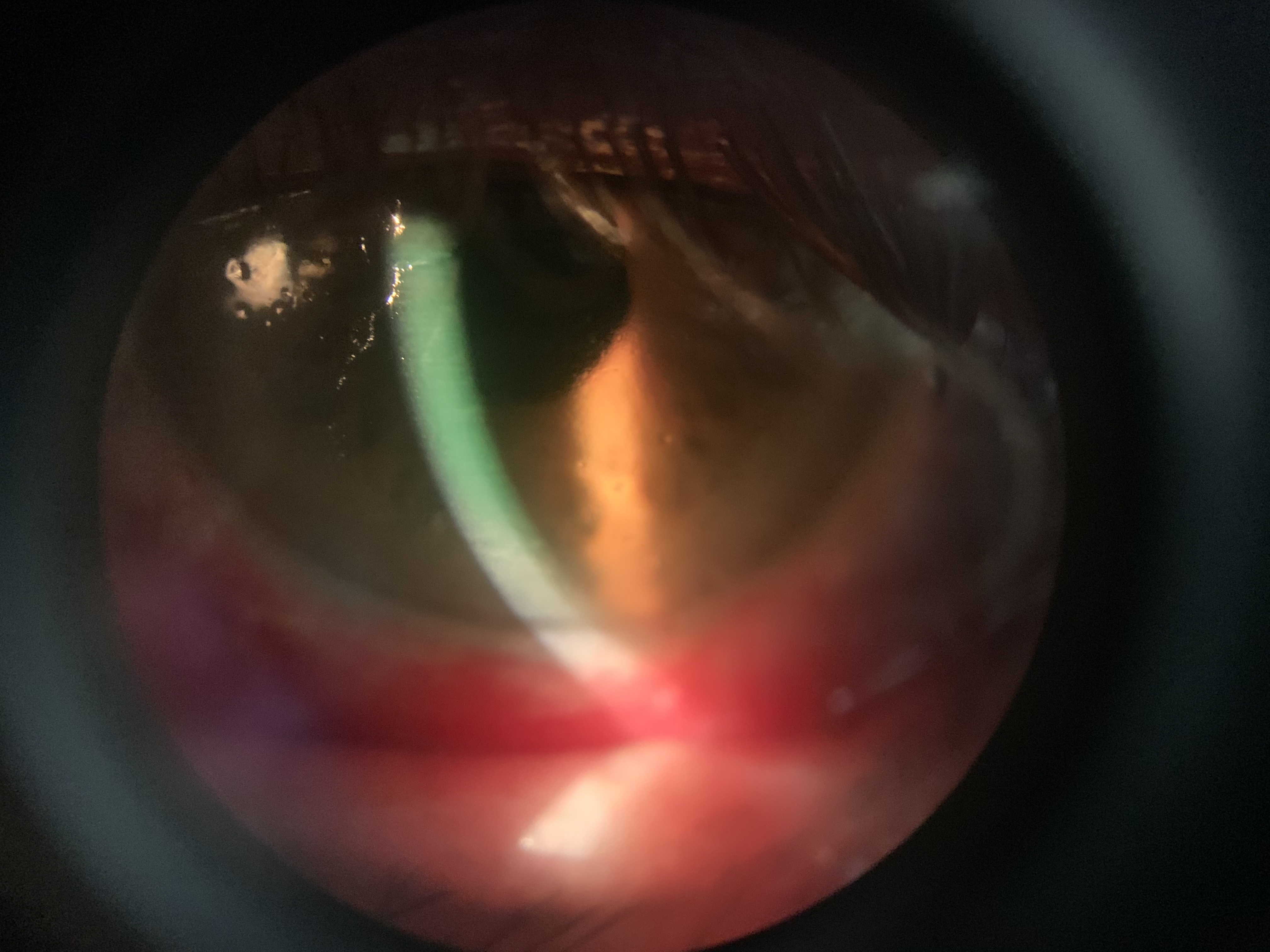 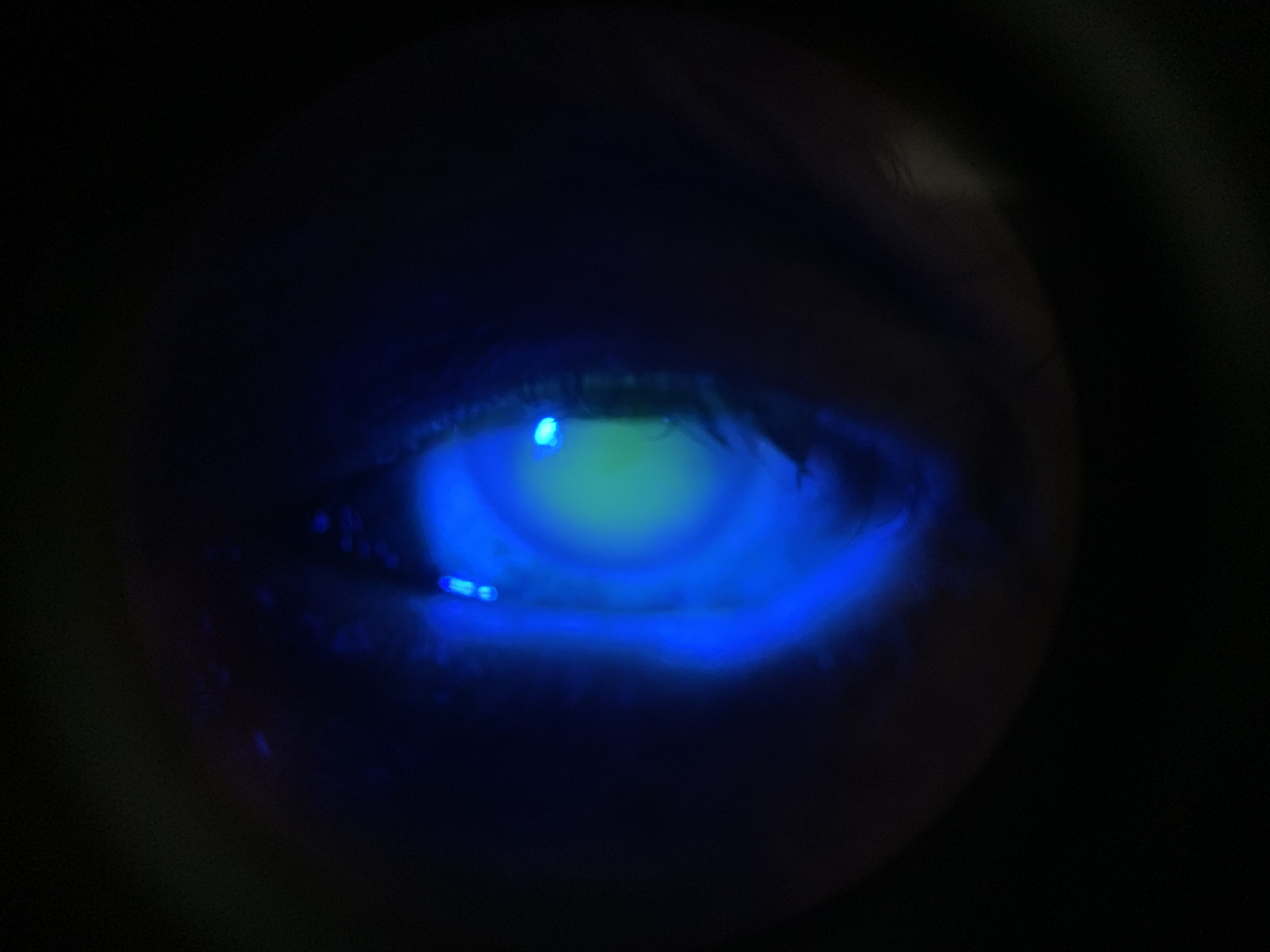 Biomicroscopy OS
Periorbital ecchymosis 
Diffuse subconjunctival heme
Large, central irregular epithelial defect with nonadherent epi at borders
Trace cells/flare
Centered & clear IOL
26
Case:  Assessment & Plan
Likely Trauma
Management
Corneal Abrasion OS
Corneal debridement
In-office moxifloxacin x 2
In-office diclofenac
In-office BCL 

Start drop therapy:
Difluprednate QD
Moxifloxacin TID
Diclofenac TID

RTC 3 days
ICD10:
S05.02XA – Initial encounter; OS
Z96.1 - Pseudophakia
Speculum removal

Post-surgical mechanical trauma (e.g. eye rubbing)
27
Corneal AbrasionRecurrent Corneal Erosions
Pathogenesis :: Clinical Features :: Management
28
Irregular adhesion complexes
Pathogenesis
Trauma
Dry eyes
Corneal dystrophy
Diabetes Mellitus
Poorly adhering epithelium
MMP 
upregulation
29
29
[Speaker Notes: Trauma can occur from years ago.  The majority of RCEs result from mechanical trauma with about ½ of cases being from that cause.  If there isn’t a history of trauma, start looking at the other eye for signs of corneal dystrophy, particularly EBMD since that is the 2nd most common reason for RCEs.  

These etiologies can result in a disruption of the adhesion complexes]
Clinical Presentation
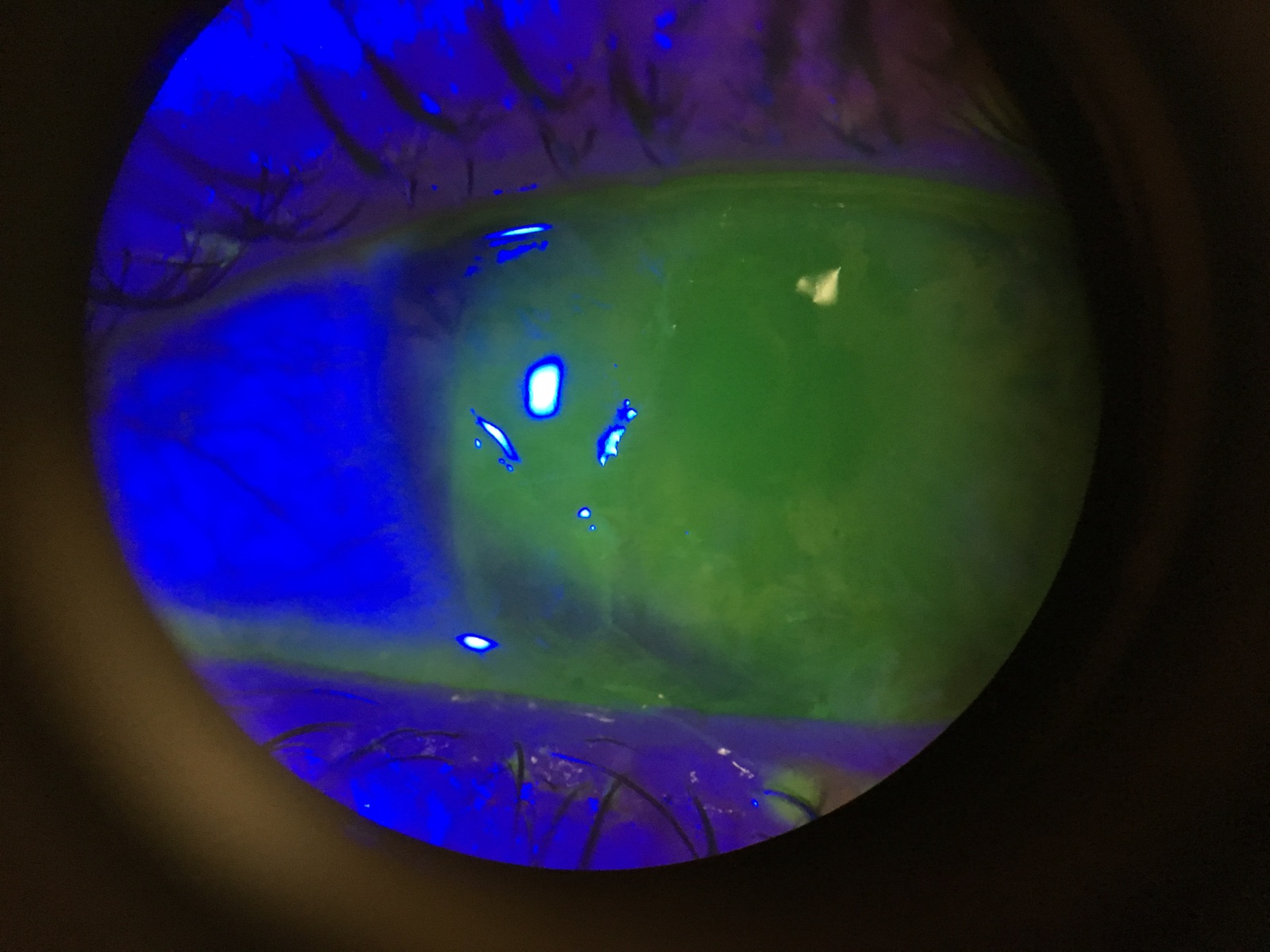 Symptoms:
Pain (> 10/10)
Photophobia
Blepharospasm
Tearing
Signs:
Non-adhering epithelium
Relatively clear stroma
Irregular/negative staining
30
Corneal Abrasion Management
Proper care to avoid RCE!
Debridement:
Clean up loose epithelium
Consider diamond burring
Management:
Prophylactic antibiotic 
Optional BCL
Topical NSAID
31
RCE Management
Supportive:
Ocular lubricants
Pressure patch or BCL
Hypertonic saline once healing
Medical:
Prophylactic antibiotic
Topical steroids
Oral tetracyclines
Biologics (e.g. amniotic membranes; autologous serum)
32
[Speaker Notes: Topical steroids and tetracyclines are anti-inflammatory options that will inhibit the upregulation of MMPs.  This will in turn prevent break down of collagen and hemidesmosomes and therefore will facilitate healing
Amniotic membranes may be a way to jumpstart the healing process while autologous has been reserved for recalcitrant cases]
RCE Management
Surgical:
Debridement / diamond burr polishing
Superficial keratectomy
Phototherapeutic keratectomy (PTK)
Anterior stromal puncture
Management:
Prevent infection
Patient comfort / minimize symptoms
Extended wear BCL for 6-12 weeks
33
[Speaker Notes: Stromal puncture is really reserved for erosions outside the visual axis.  Has an 80% success rate with low cost.  
Debridement with polishing has better success rate but the recovery can be longer.  In addition, diamond burring can induce corneal haze so having a steroid on after therapy is important.]
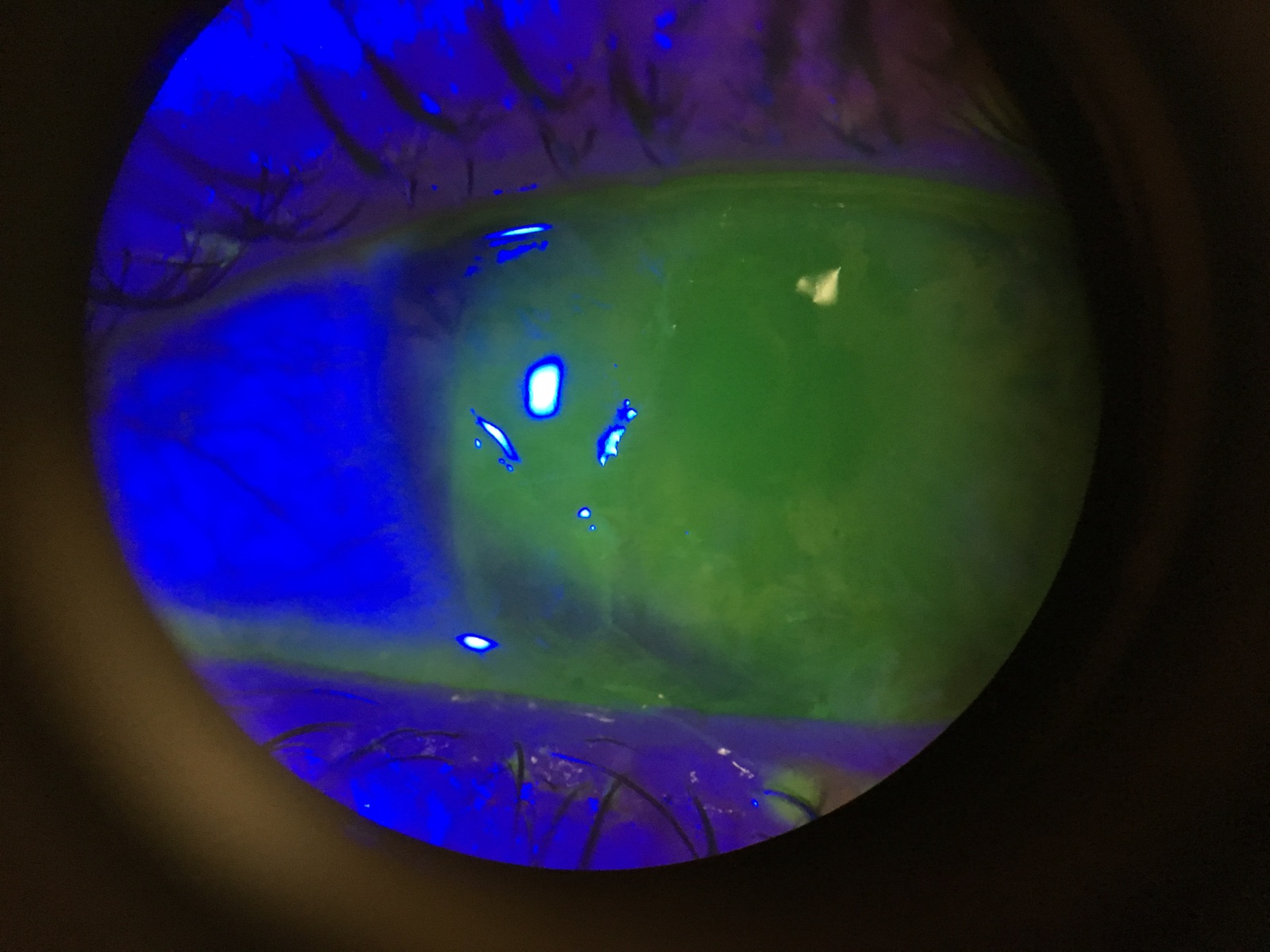 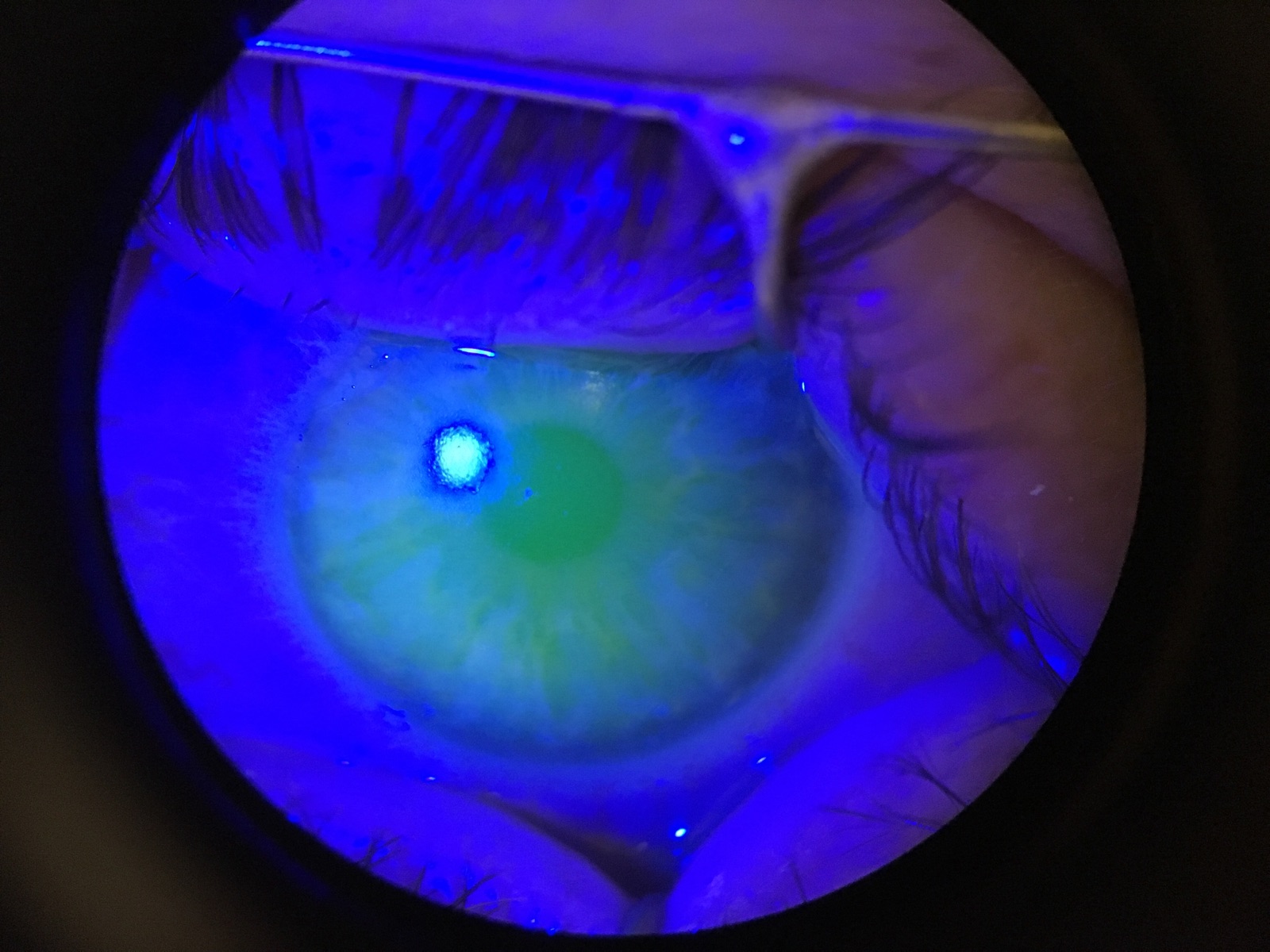 34
Case
53 year old Caucasian Male
35
53 yro Caucasian Male
CC:		“Foggy vision”
HPI:		Onset 3 weeks ag with worsening vision
		Denies pain, recent illness
POH:		Cardiomyopathy – ventricular tachycardia
		Arthritis
PMH:		Unremarkable
MED:		None
ALL:		NKDA, NKDA
36
Examination
VA(sc):	OD 20/40	PH 20/20
		OS 20/70	PH 20/50
EOMs:	WNL OD, OS
CF:		FTFC OD, OS 
Pupils:	PERRL (-) APD OD, OS
IOPs:		OD 16 mmHg, OS 19 mmHg
37
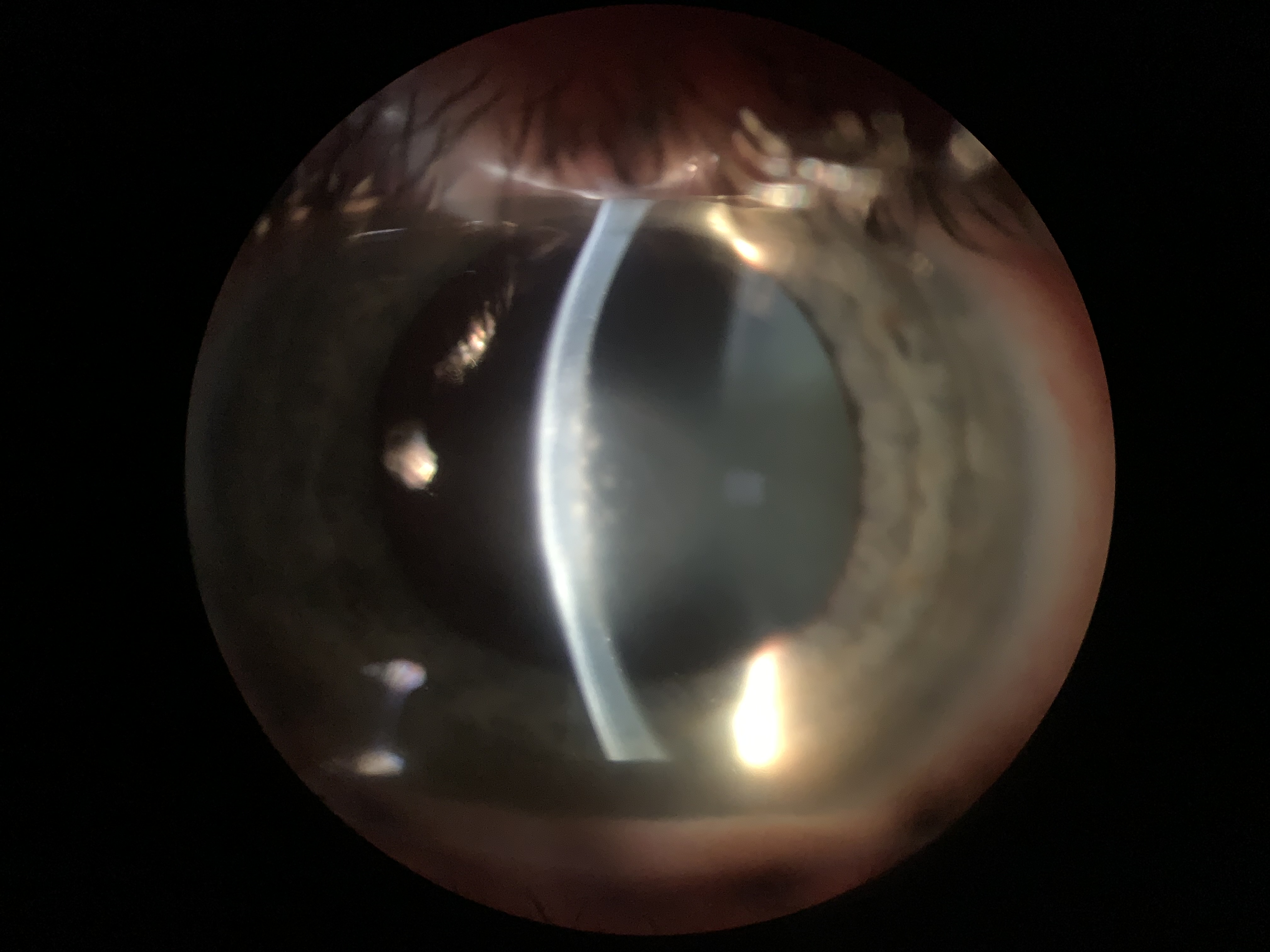 Biomicroscopy OS
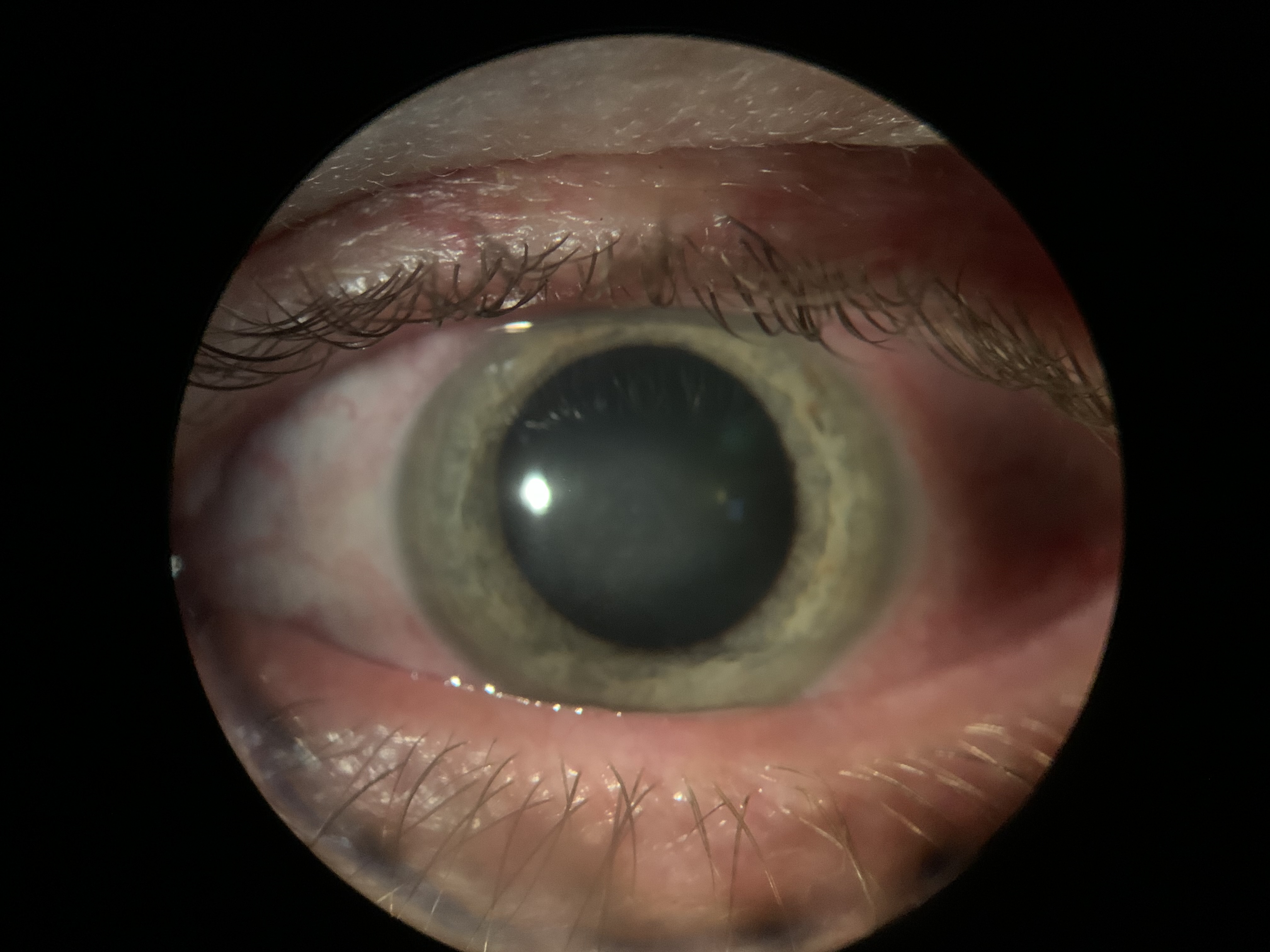 Lid telangectasia
2.5 mm round, centered full thickness edema
(+) punctate staining centrally
Coin-shaped KPs on the endothelium
No apparent cells/flare
Corneal Hypothesia!
38
[Speaker Notes: Posterior segment was unremarkable]
Case:  Assessment & Plan
Etiologies
Management
Herpesviral keratitis OS
Anti-inflammatory
Durezol 6x/day for 1-2 days
QID x 3 days

PCP referral:
CBC with diff
HIV testing
Oral antiviral

RTC 4 days
ICD10:
B00.52
Endotheliitis
Herpes simplex virus

Herpes zoster virus

Cytomegalovirus
39
Endotheliitis
Pathogenesis :: Clinical Features :: Management
40
Corneal Endotheliitis
Circulating immune complexes in the anterior chamber  Recognized foreign antigens on cell membranes of endothelium resulting in edema
Immune response seen in:
Bacterial or fungal etiologies
Viruses (e.g. HSV, CMV, VZV, Adenovirus, COVID-19)
Corneal transplants
Corneal crosslinking
41
Clinical Presentation
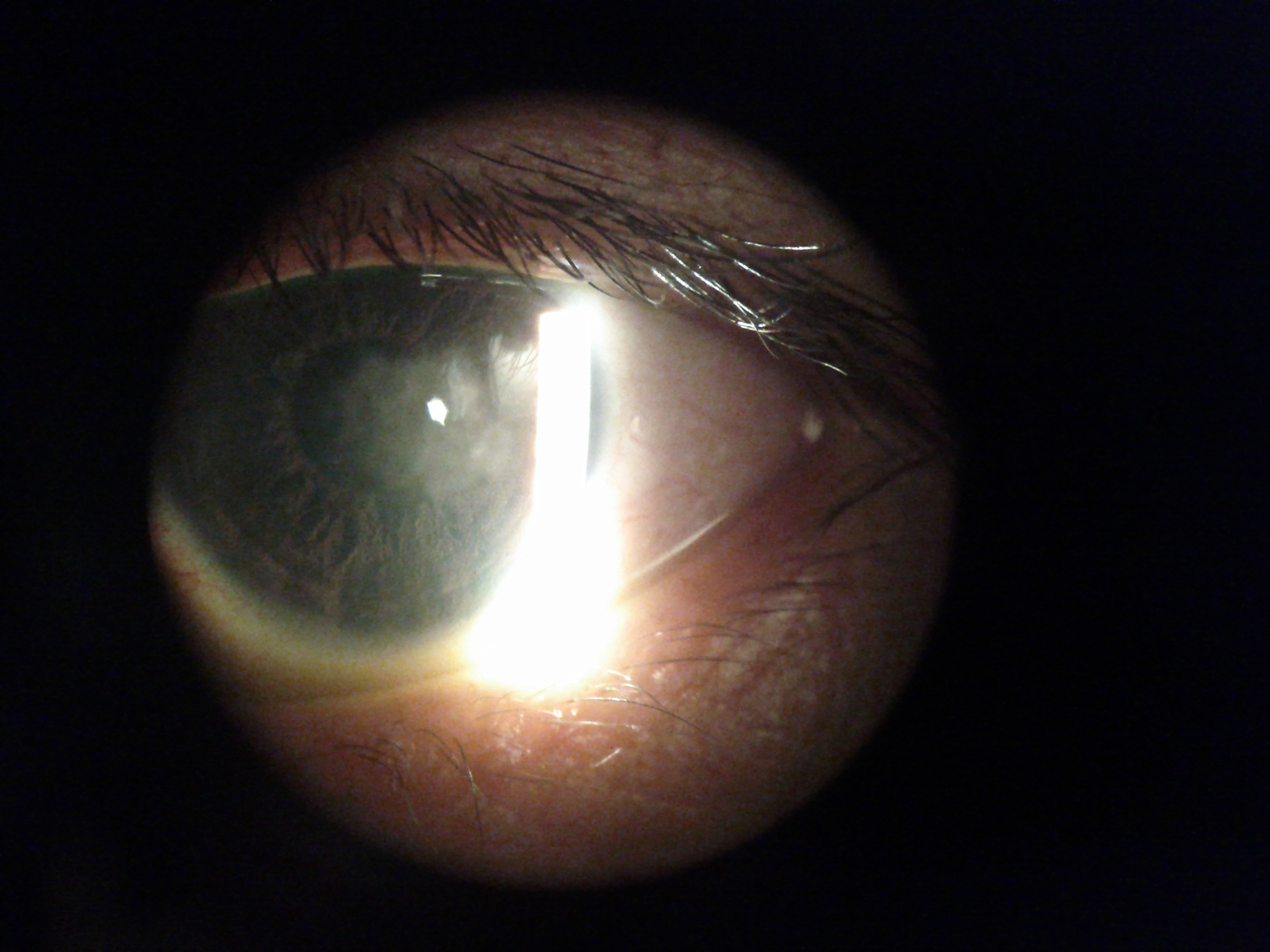 Classified as:
Round
Linear
Diffuse
Area of edema with distinct border of edema vs. clear
Keratic preciptates in area of edema
42
Clinical Presentation
Can present as an isolated finding or with other findings
Stromal keratitis
Iritis
Trabeculitis
Complication:
Bullous keratopathy
Corneal opacity  dec VA
43
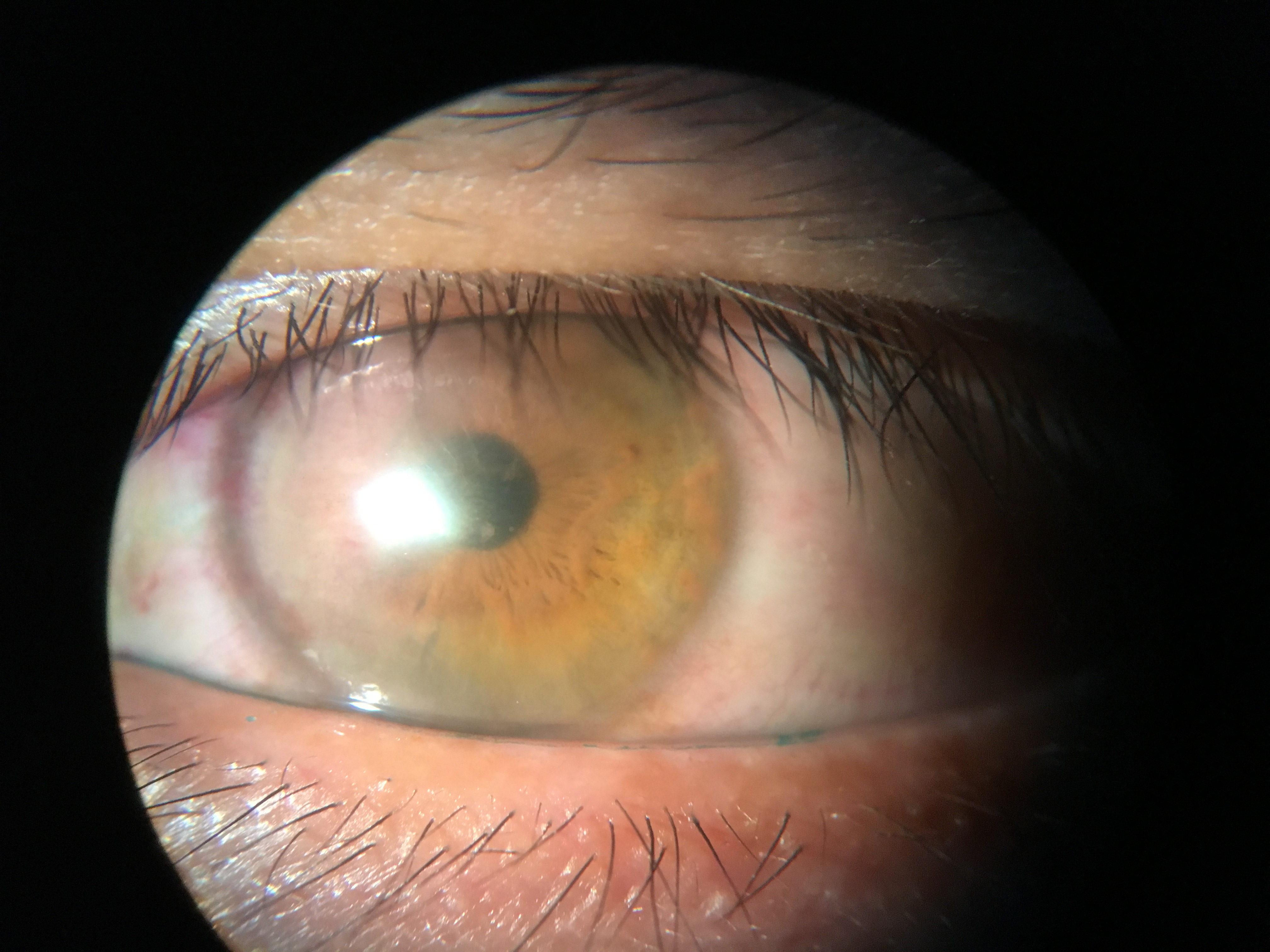 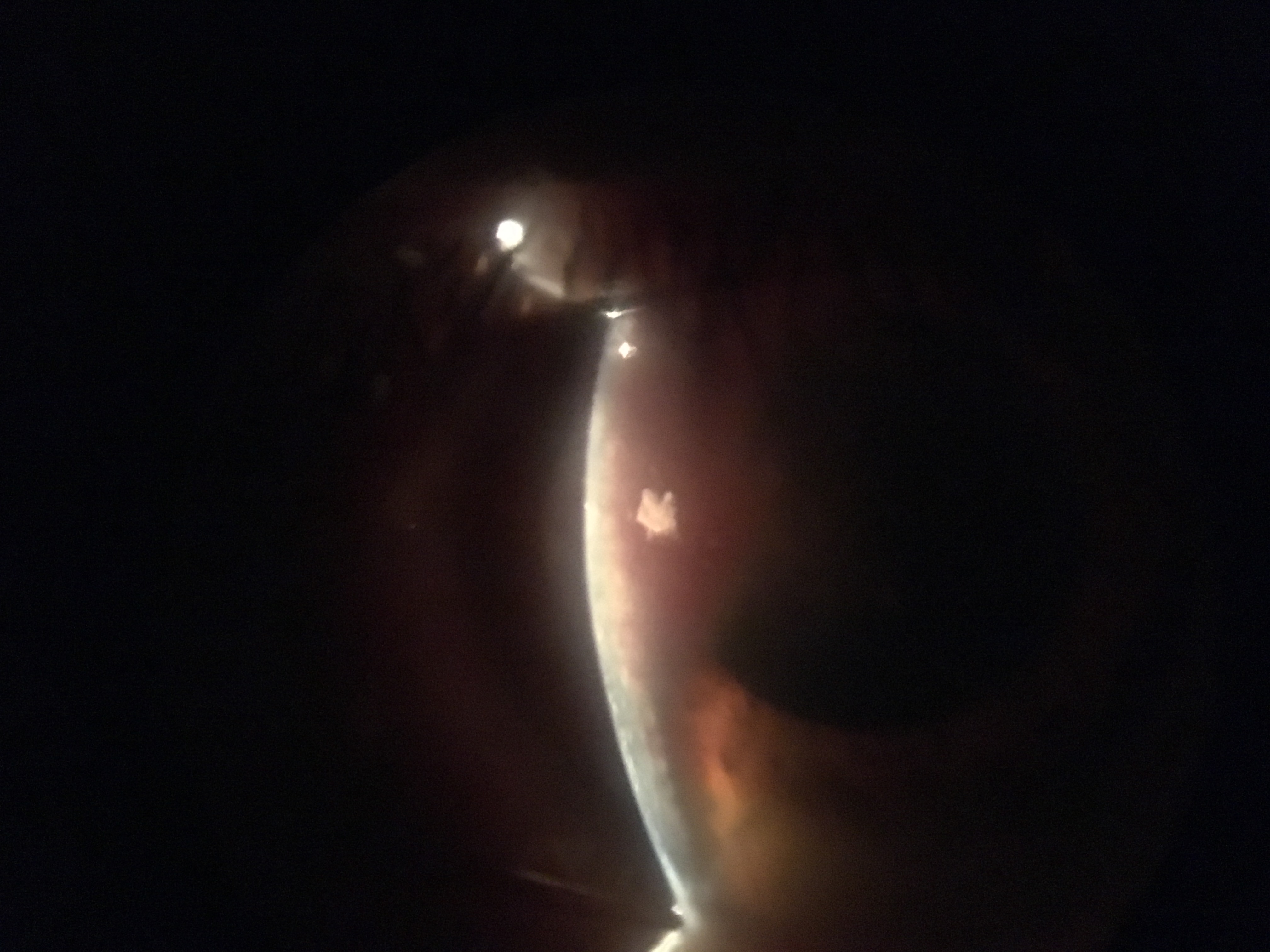 44
Differentials
History:
Recent ocular procedures/surgeries?
Recent illnesses?
Trauma?
Herpetic etiology:
Ocular hypertension
Iris atrophy (e.g. patchy, sectoral)
Other keratitis or iritis?
Unilateral
Decreased corneal sensitivity
45
[Speaker Notes: Topical steroids and tetracyclines are anti-inflammatory options that will inhibit the upregulation of MMPs.  This will in turn prevent break down of collagen and hemidesmosomes and therefore will facilitate healing
Amniotic membranes may be a way to jumpstart the healing process while autologous has been reserved for recalcitrant cases]
Endotheliitis Management
Anti-inflammatory:
Visually significant  go AGGRESSIVE!
Agents:
Prednsiolone acetate 1% q2h
Difluprednate QID to 6x/day
IOP lowering:
Decrease pressure on the endothelial pumps
Agents:
Beta-blocker
Alpha adrenergic agonist
46
Endotheliitis Management
Anti-inflammatory:
Visually significant  go AGGRESSIVE!
Agents:
Prednsiolone acetate 1% q2h
Difluprednate QID to 6x/day
IOP lowering:
Decrease pressure on the endothelial pumps
Agents:
Beta-blocker
Alpha adrenergic agonist
47
[Speaker Notes: Stromal puncture is really reserved for erosions outside the visual axis.  Has an 80% success rate with low cost.  
Debridement with polishing has better success rate but the recovery can be longer.  In addition, diamond burring can induce corneal haze so having a steroid on after therapy is important.]
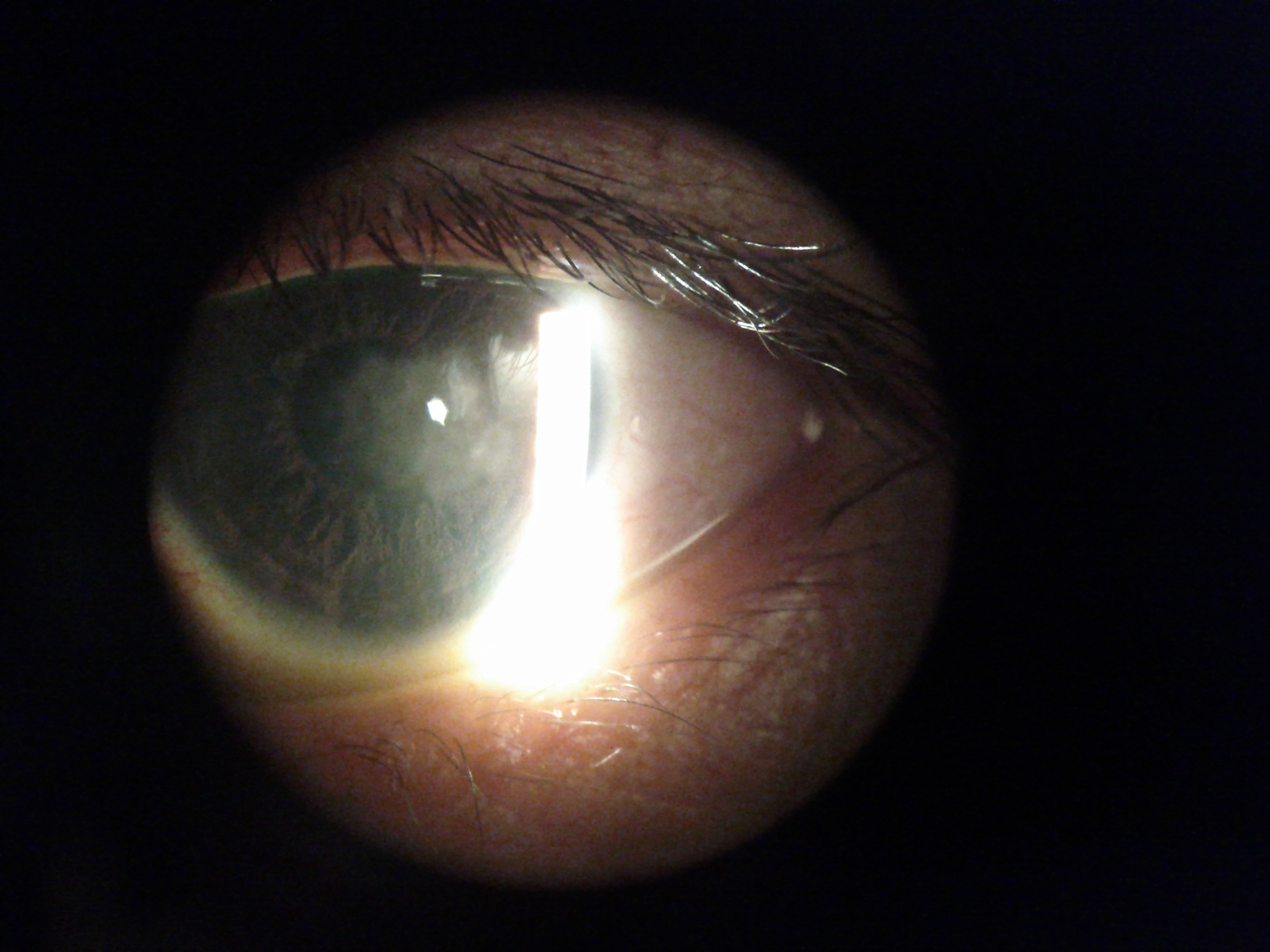 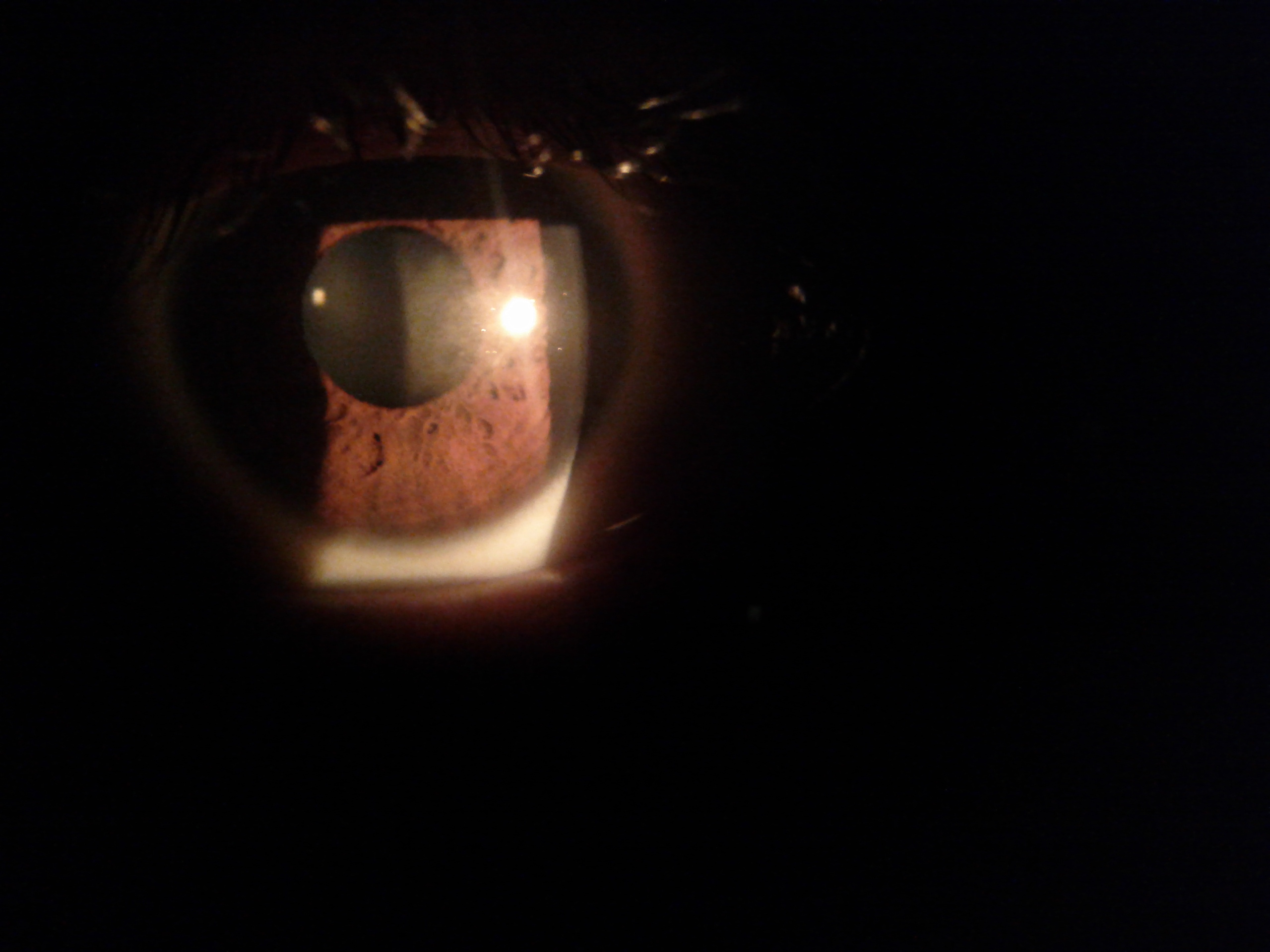 48
Case
37 year old Caucasian Female
49
37 yro Caucasian Female
CC:		“Scratchiness” OS
HPI:		Onset 2 weeks ago; redness; improvement with
		topical steroid use – Rx from OD 
POH:		Breast cancer 2018; Lasik 2002
PMH:		Mastectomy 2018
		Lumpectomy 2020
MED:		Tamoxifen
ALL:		NKDA, NKDA
50
Examination
BCVA:	OD 20/20	
		OS 20/20	
EOMs:	WNL OD, OS
CF:		FTFC OD, OS 
Pupils:	PERRL (-) APD OD, OS
51
Biomicroscopy OS
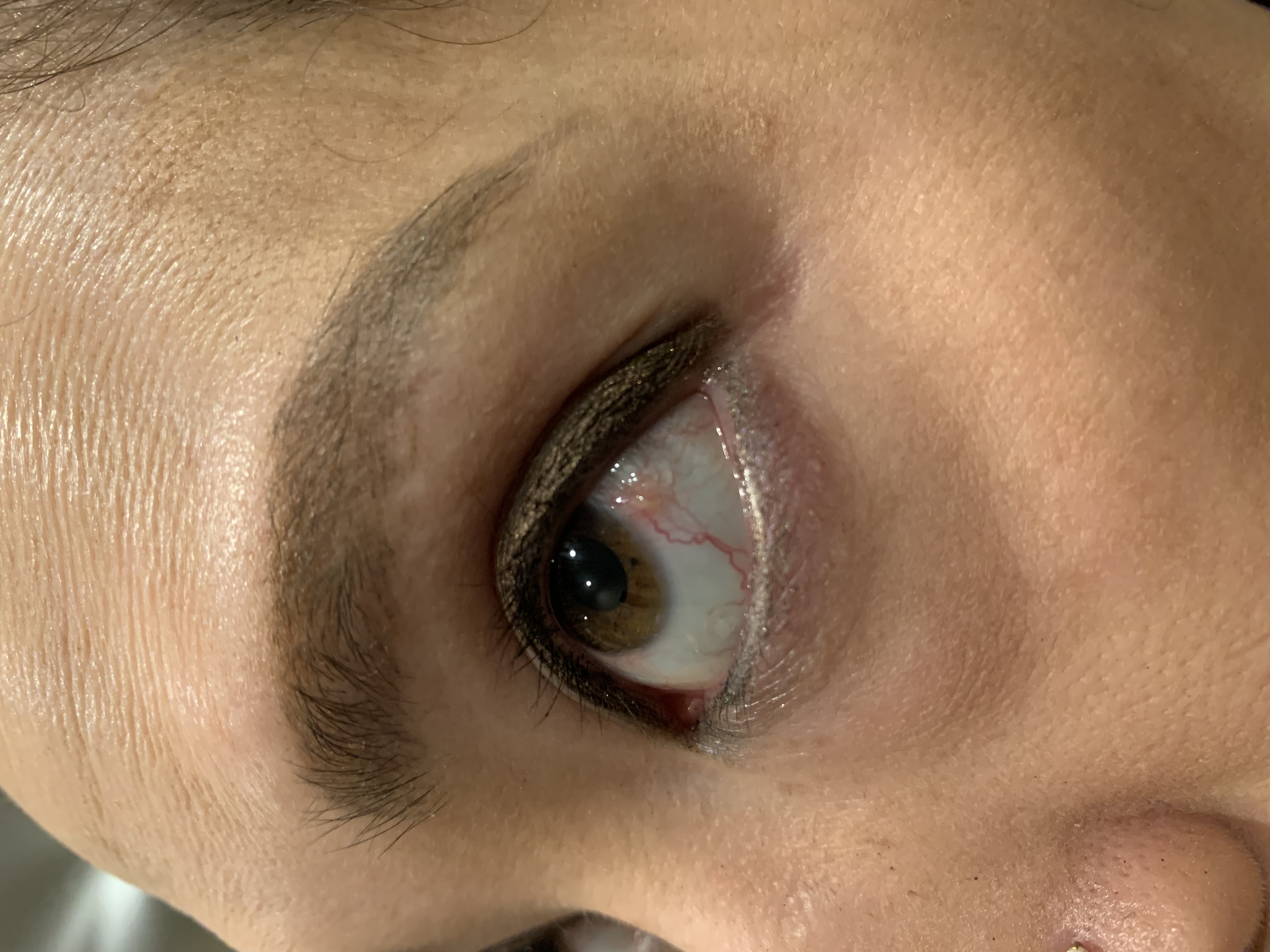 Gelatinous superifical conjunctivla lesion temporal 
Iregular vascular changes
Injection noted from inferior conjunctiva to lesion
Potential sentinel vessel
Minimal LG stain
52
[Speaker Notes: Posterior segment was unremarkable]
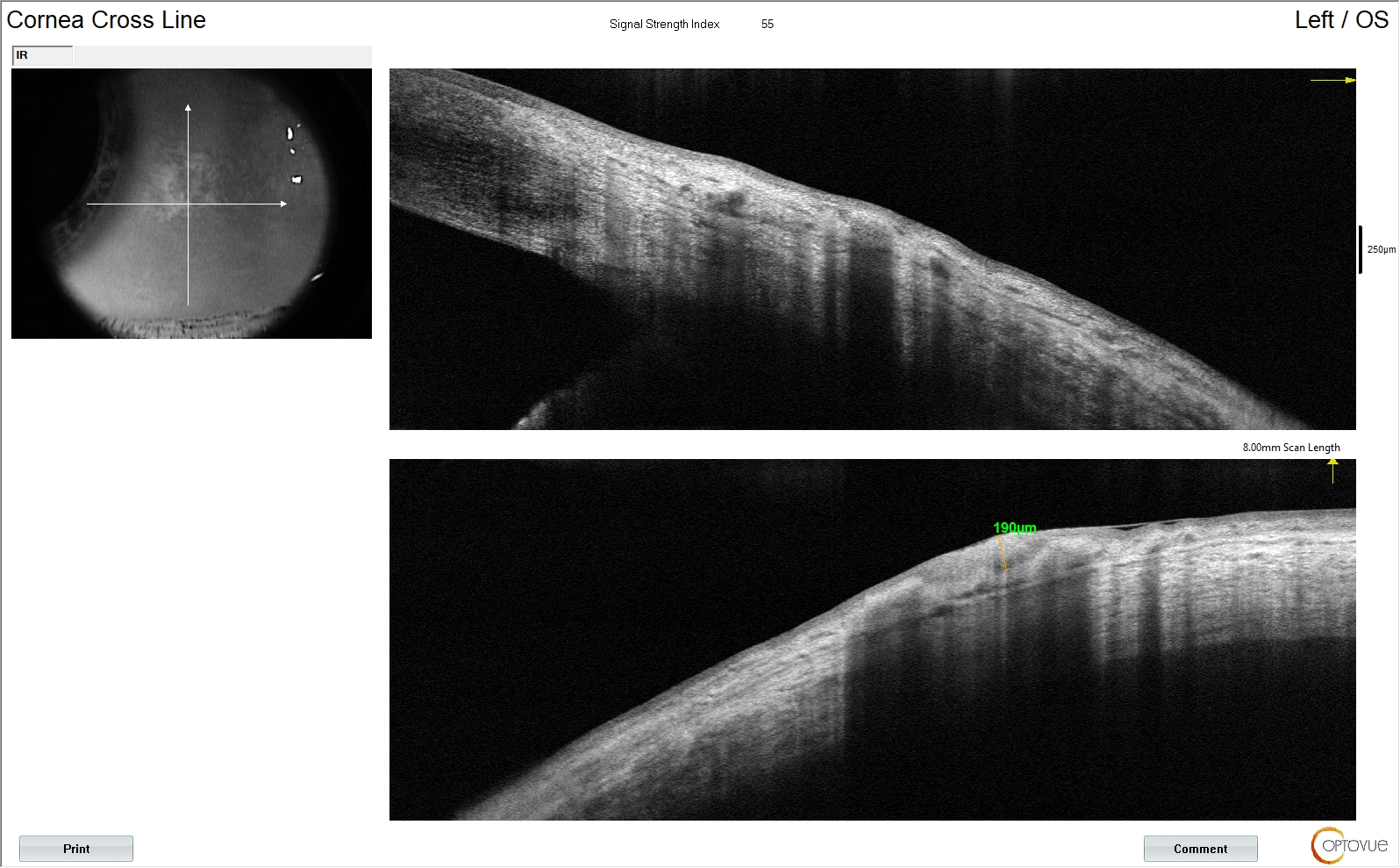 Anterior Segment OCT
53
Case:  Assessment & Plan
Risk fo Malignancy
Management
Ocular Surface Squamous 
Neoplasia (OSSN) OS
Referral to corneal specialist 
Advise excisional biopsy

Anti-inflammatory treatment:
Advised tapering of steroid therapy
ICD10:
D31.00
Benign neoplasia of conjunctiva
History of cancer

Irregular clinical findings:
Sentinel vessels
Disrupted junction of epithelium noted on OCT
Irregular epithelial thickness
54
Ocular Surface Squamous Neoplasia
Pathogenesis :: Clinical Features :: Management
55
Ocular Surface Squamous Neoplasia (OSSN)
Spectrum of ocular surface disease including stages of dysplasia with potential to result maliginant neoplasia
Includes:
Conjunctival and/or corneal epithelial dysplasia
Conjunctival intraepithelial neoplasia
Squamous cell carcinoma
Mucoepitheliod carcinoma
56
OSSN
Highest incidence in Africa but worldwide
Can co-exist with other ocular pathologies
Associated with:
UV exposure
Human immunodeficiency virus 
8-fold increase
Human papillomata virus
Hepatitis virus
57
[Speaker Notes: In conjunction with other pathology like LSCD, pterygia OCP, rosacea, it can be difficult to detect ossn.]
Clinical Presentation
Frequently at nasal and temporal limbus
Various forms:
Gelatinous 
Papilliform
Leukoplakic 
Freely  moves over the sclera
+/- Feeder vessels
58
Ancillary Testing
Ultrasound biomicroscopy
In vivo confocal microscopy
Impression cytology
Anterior segment optical coherence tomography:
Abrupt disruption 
Sharp plane of cleavage
Epi thickness > 120 microns
59
[Speaker Notes: UBM:  Usually for malignancies with intraocular extension; they studied a few of these and found that blunting of the anterior chamber and thicken uvea were consistent with malignant lesions
Confocal showed enlarged irregular clels with bright hyperreflective nucleli in corneal and conj epi cells
Impression cytology is more for superficial cells]
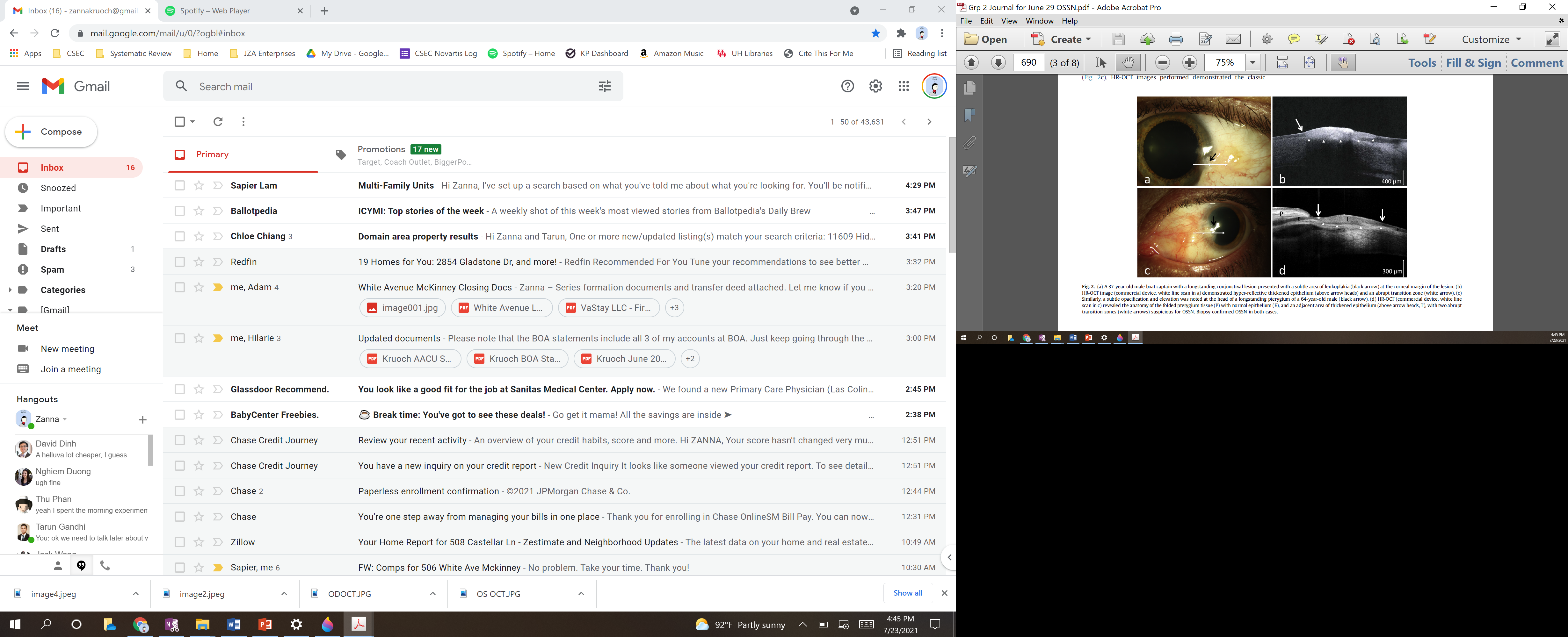 Hyperreflective epithelium
Abrupt transition
Thick Epi
Abrupt transition
Atallah M, Joag M, Galor A, et al. Role of high resolution optical coherence tomography in diagnosing ocular surface squamous neoplasia with coexisting ocular surface diseases. Ocul Surf. 2017;15(4):688-695. doi:10.1016/j.jtos.2017.03.003
60
Medical Management
Mitomycin C 
5-fluorouracil
Interferon therapy:
IFN-alpha2b
Topical or local injection
Cidofovir
61
[Speaker Notes: Mitomycin C works as primary or adjunct therapy; chemoreduction or chemopreventative
Fluorouracil is considered antineoplastic by impairing DNA/RNA synthesis of both healthy and tumor cells
Interferon - Antineoplastic due to antineoplastic, antiproliferative, and cytotoxic.  Looking at doing drops QID with no agreed upon concentration; looking at resolution time of 1.5 months to 6
Cidofovir is antiviral agent that works against DS DNA incuding HPV.  The molecule insertsintself directly into the DNA and promotes cellular apoptosis of the bad cells.  Been used as therapy on refractory OSSN.]
Surgical Management
Excisional biopsy
Shields’ “no touch” technique:
At least 4 mm tumor free border
Cryotherapy to conj/limbal margins  ruptures tumor membranes and occlusion of vessels
Brachytherapy or proton-beam radiotherapy
62
[Speaker Notes: Topical steroids and tetracyclines are anti-inflammatory options that will inhibit the upregulation of MMPs.  This will in turn prevent break down of collagen and hemidesmosomes and therefore will facilitate healing
Amniotic membranes may be a way to jumpstart the healing process while autologous has been reserved for recalcitrant cases]
Clinical Pearls
Optometry work… social work!
Changing nomenclature 
Updates on management
63
Questions?
zanna.Kruoch@rm.edu
64
References
Upon request!
65